Brands
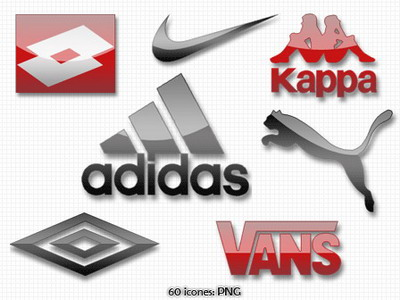 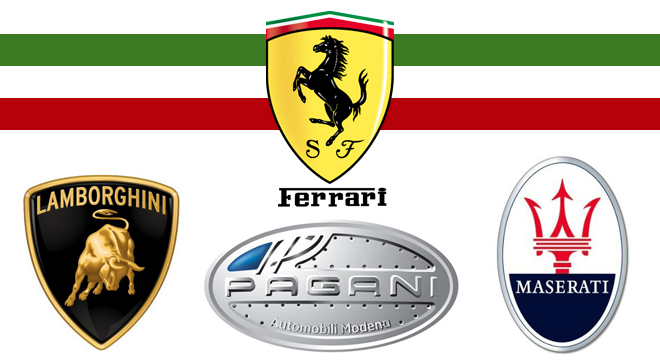 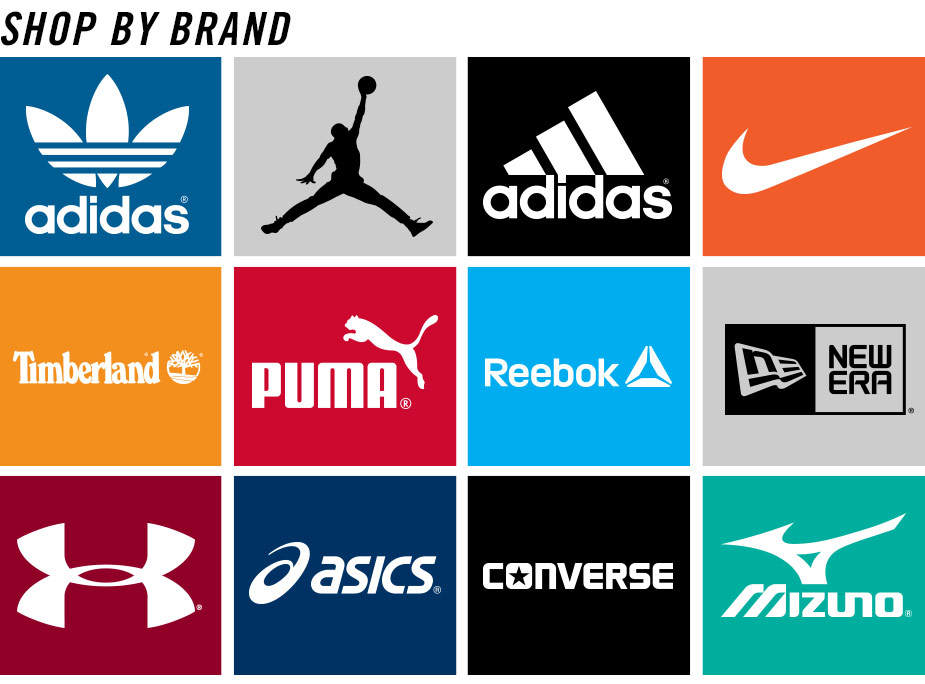 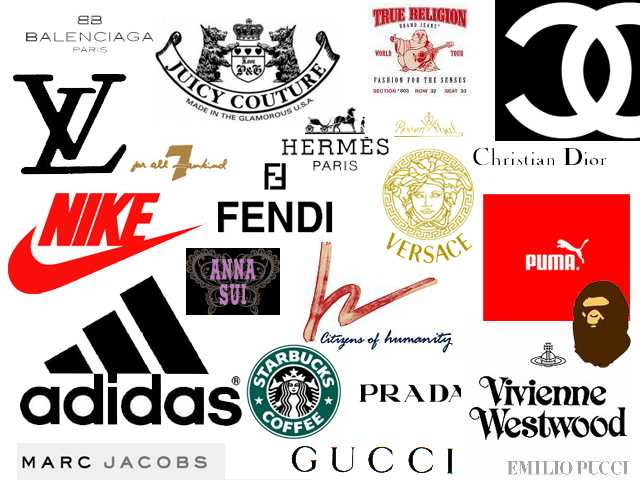 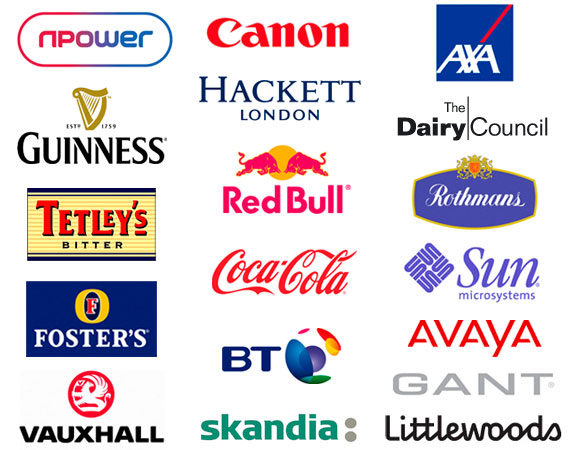 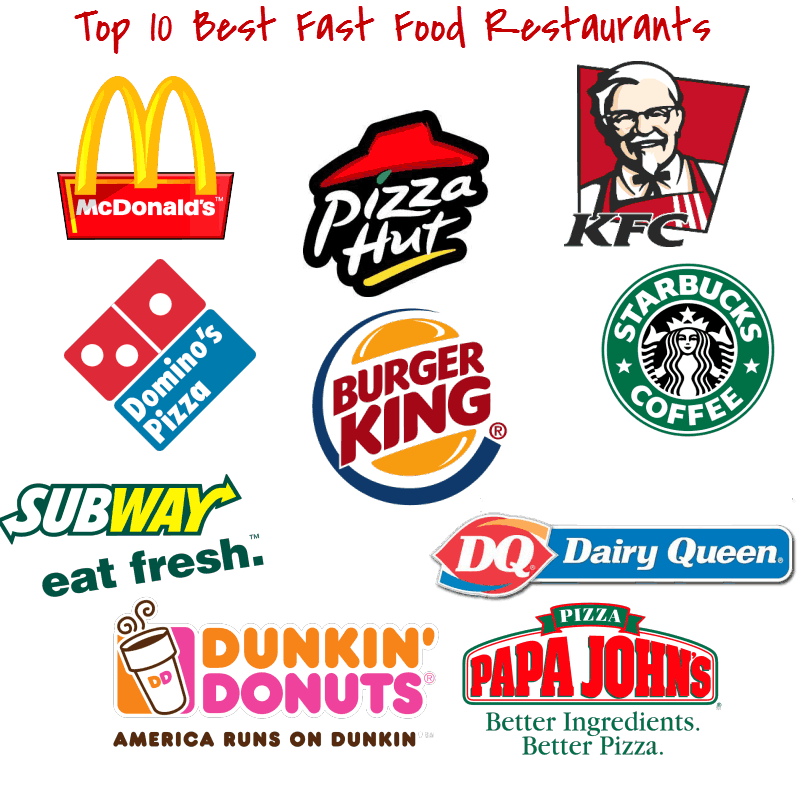 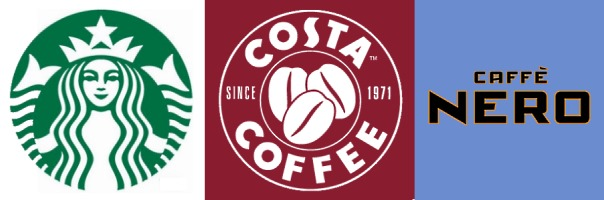 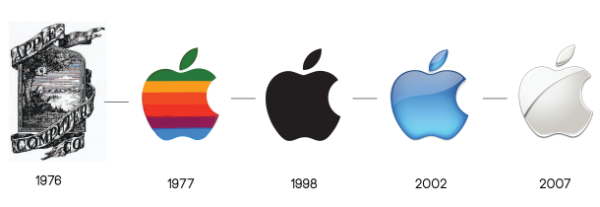 Heraldry
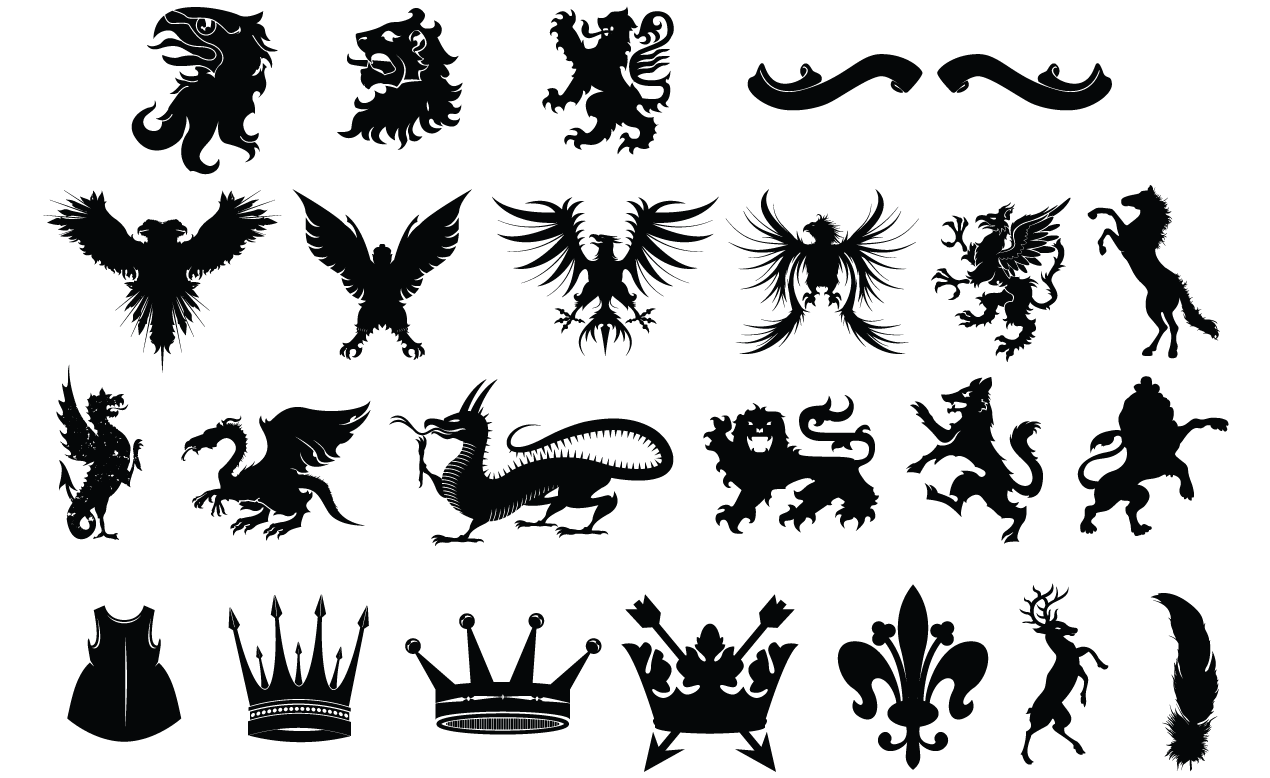 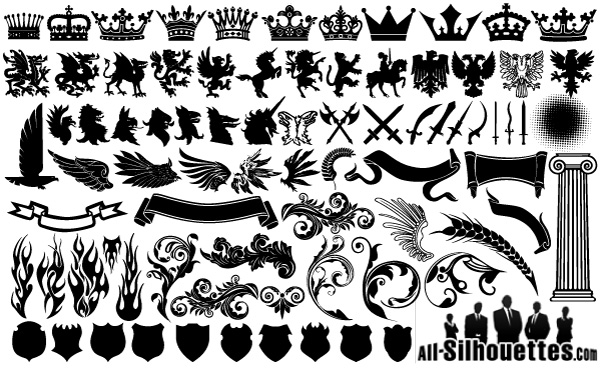 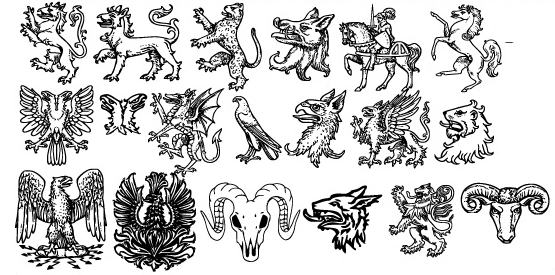 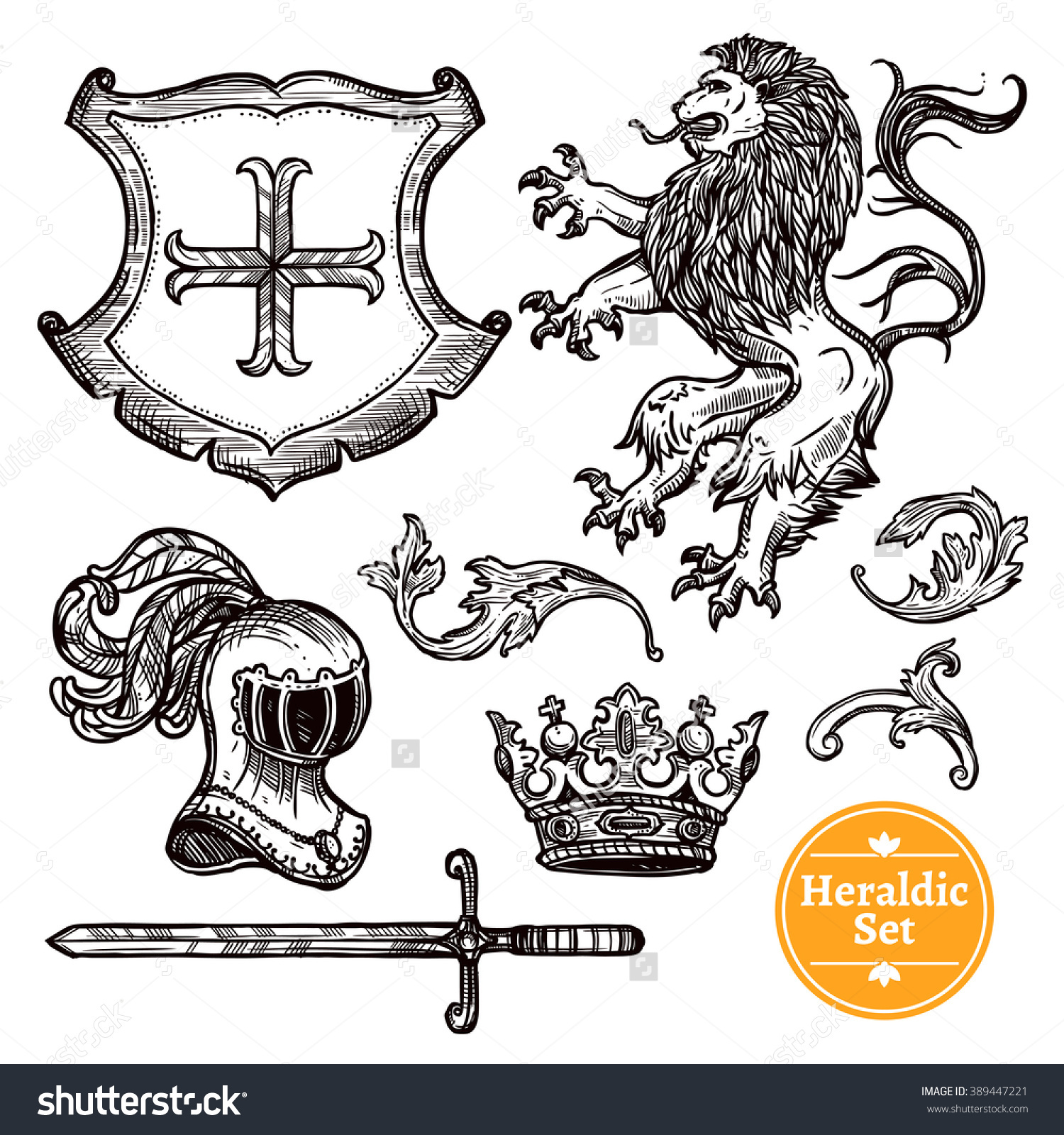 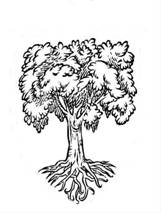 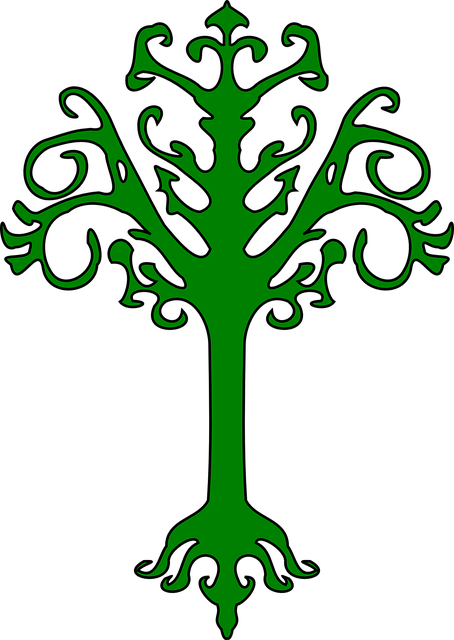 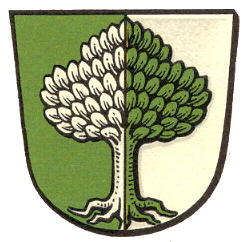 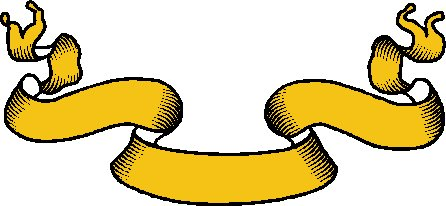 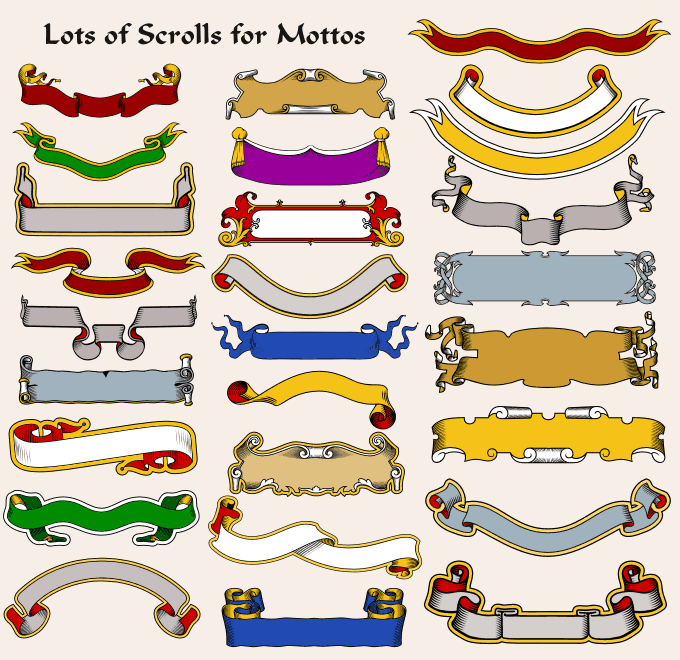